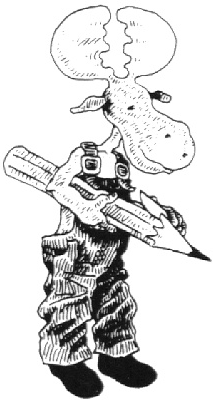 Burgerparticipatie in de praktijk
Ludo Geukers
18 april 2018
Taak bewonersorganisatie
Stichting Bewonersorganisatie Zeeheldenkwartier: ‘De Groene Eland’ heeft ten doel het uitvoeren, initiëren en/of begeleiden van activiteiten ten behoeve van belangenbehartiging voor, en participatiebevordering van, de bewoners in het Zeeheldenkwartier.
Wat doet De Groene Eland?
Informeren via ZeeheldenNieuws
Informeren en informatie verzamelen via thema avonden en jaarvergadering
Samenwerken/overleggen met:
Andere bewonersorganisaties
UVO
Gemeentelijke (beleids)ambtenaren
Inspreken in de raad
Voeren van rechtszaken
Ondersteunen initiatieven
Organiseren van sociale gebeurtenissen
Lessons learned
We staan altijd op een achterstand (Haags Initiatieven Team)
Gemeente heeft nooit ongelijk
‘Kruimelen’ kan vaak
Wie zijn de stakeholders
Zijn de stakeholders gelijk
Pick your battle
Termijnoverschrijding komt ten bate van de initiatiefnemer
Wat moet geregeld worden?
Stakeholder bepaling via een vastgelegde methode
Stakeholder waardebepaling via een vastgelegde methode
Afwijkingen op vastgelegd plan, dienen altijd goedgekeurd te worden door de raad en vergezeld te gaan van de aanbevelingen van de stakeholders